Aim: How do we define “civilization”?
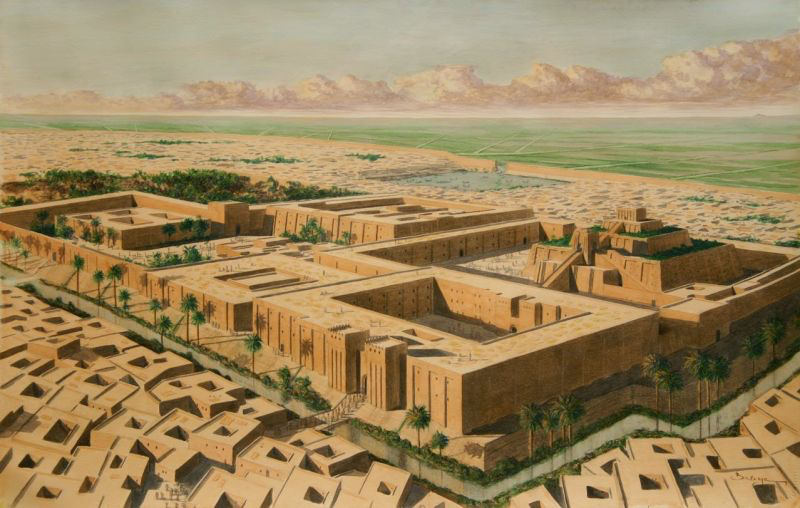 Quote 1
“A civilization is a heritage of beliefs, customs, and knowledge slowly accumulated in the course of centuries, elements difficult at times to justify by logic...” 		    						       -Antoine de Saint-Exupery
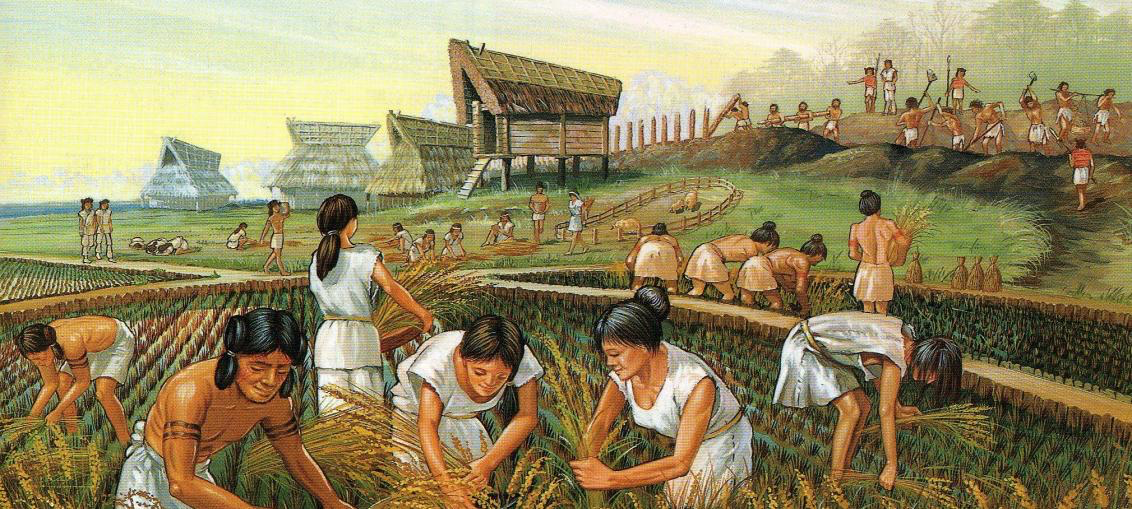 Quote 2
One of the primary purposes of civilization - and certainly its primary strength - is the guarantee that family life can flourish in unity, peace, and order. 										        -Robert Kennedy
Quote 3
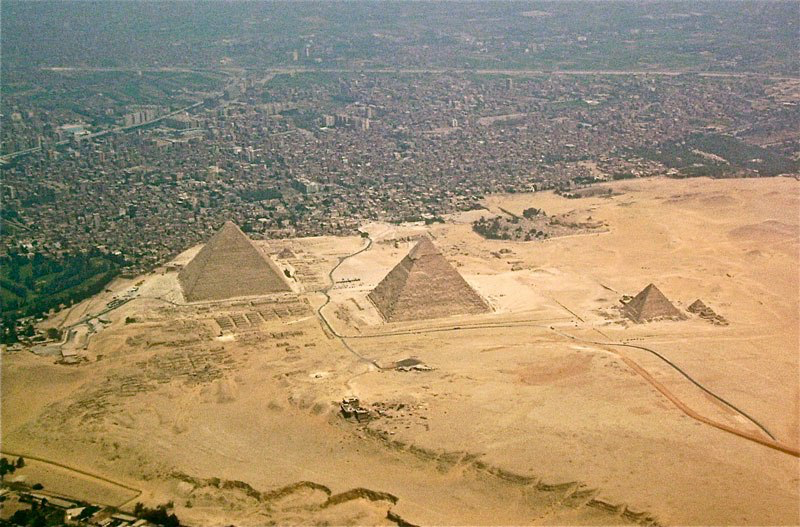 “Morocco as it is is a very fine place spoiled by civilization.” 		                   -Richard H. Davis
Quote 4
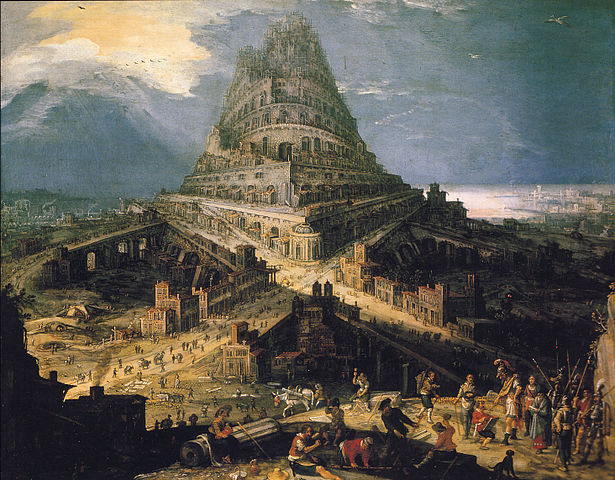 “Agriculture is not just crop production as popular belief holds... Without agriculture it is not possible to have a city, stock market, banks, university, church or army. Agriculture is the foundation of civilization and any stable economy.”                                                         				    - Allan Savory